Case study



Forecast  - 27/02  18 UTC   and 28/02 06 UTC 


Group 2

Gaella-Bentricia  Bitsoumani-Ngouaya
Nabil HASSAINE
Stephanie Vanessa   Ashu Ngono
Wafa Khalfaoui
GP 500 hPa
18H UTC
00H UTC
06H UTC
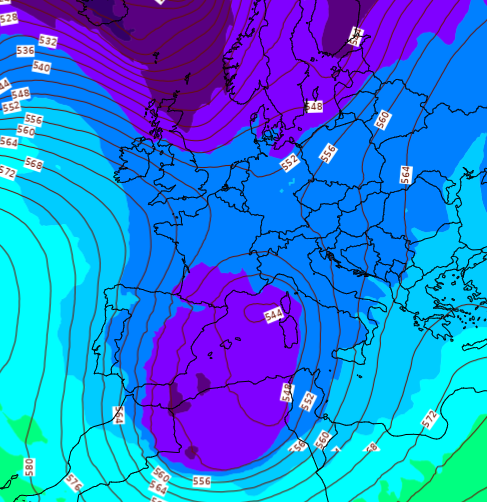 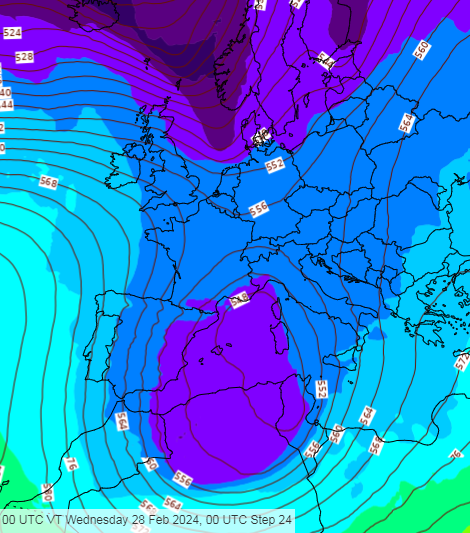 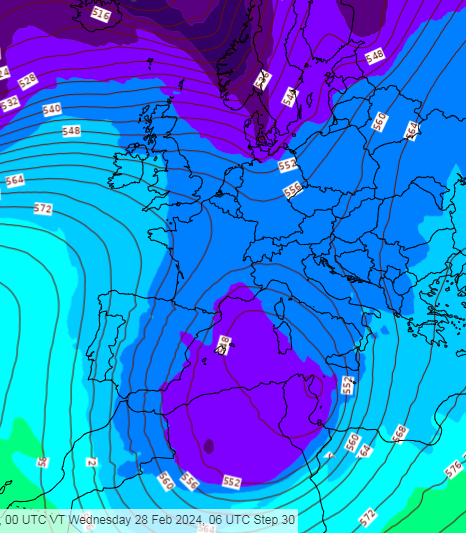 A small shift of the GP Low (5430 gpm/-27°C) from Corsica at 18 UTC to NE coast of Tunisia at 06 UTC.

Cold polar air  infiltration with Thalweg reaching south Algeria.
GP & T at 850 hPa
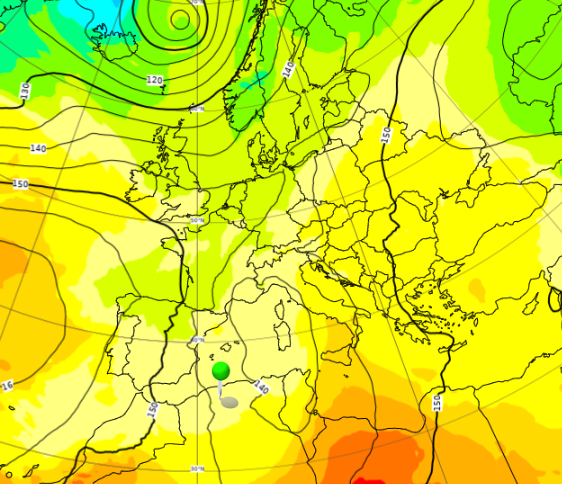 A GP Low (1380-1400 gpm/ 2°C) over Corsica at 18 UTC and isotherm 0°C over the  North of Algeria
Increase of the humidity from 18UTC to 06UTC
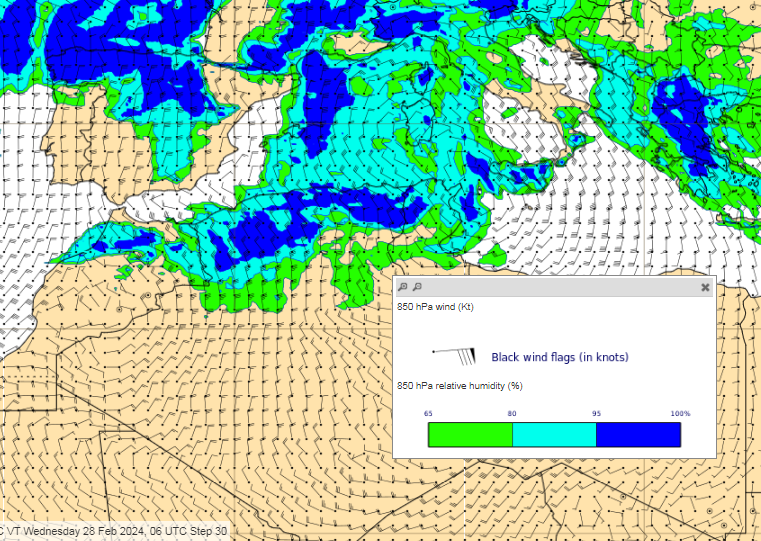 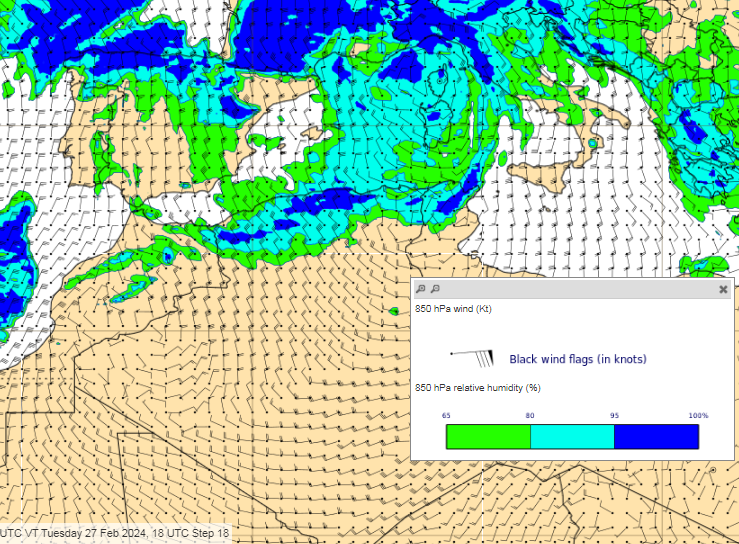 RH & Wind at 850 hPa
18H UTC
00H UTC
MSLP
18H UTC
06H UTC
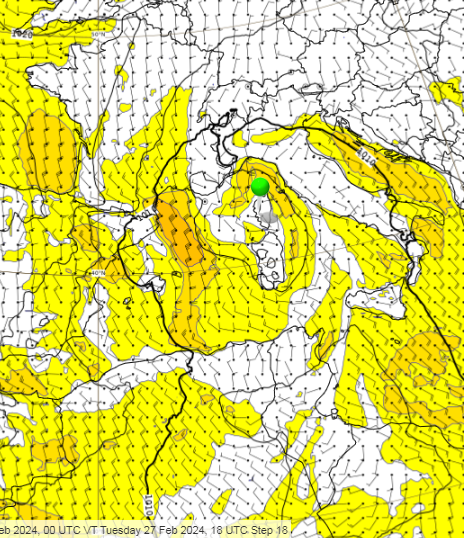 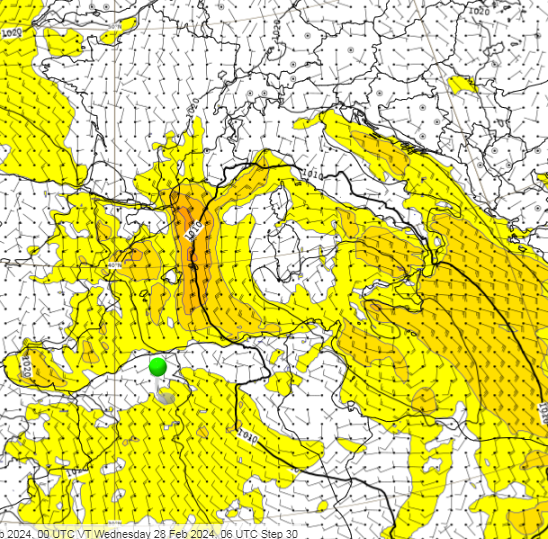 A Low (1003 hPa ) over Genoa Gulf  at 18 UTC moving gradually to the South-East and deepening. Expected 999 hPa over Sicily at 06 UTC.
Wind Speed: 30-35KT at 18UTC in  the Mediterranean Sea and 15-20 KT over the Algerian – Tunisian coast.
CAPE / Lightning
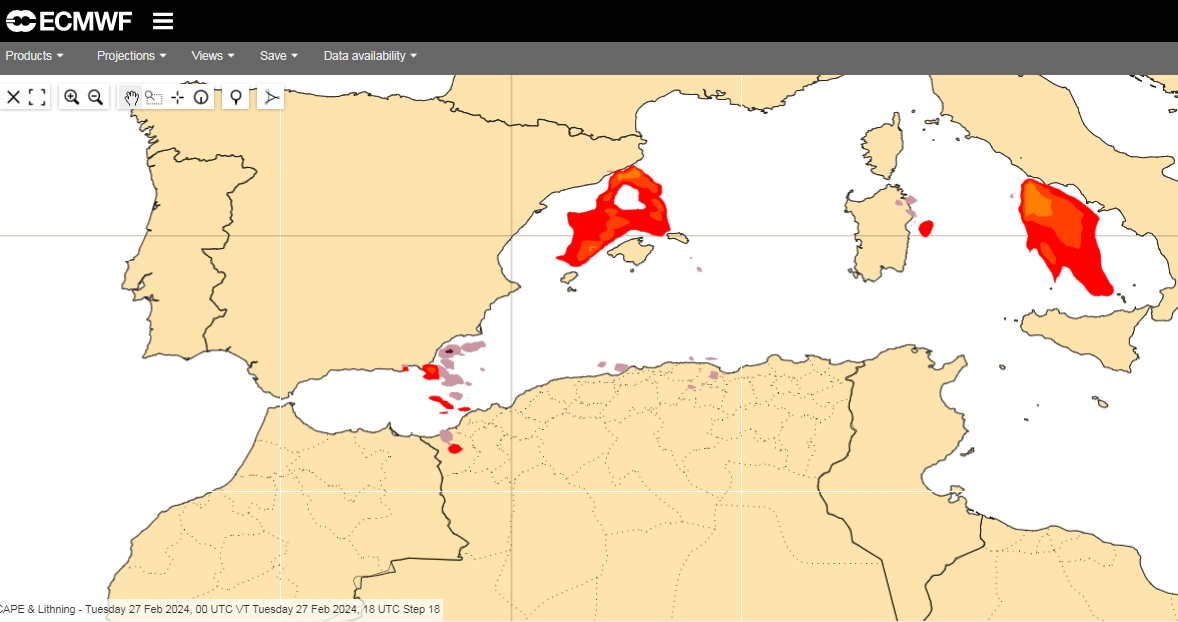 18H UTC
Instability  between Tunisia and Italy (Warm Front).
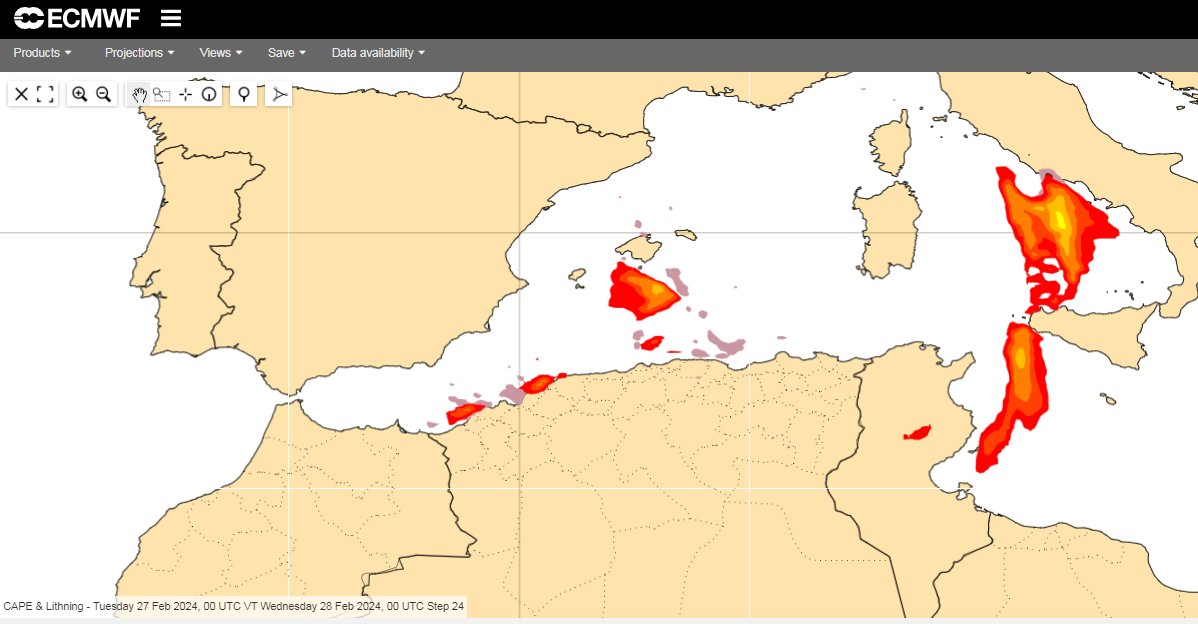 00H UTC
12 H Total Accumulated Precipitation between    18-06 UTC
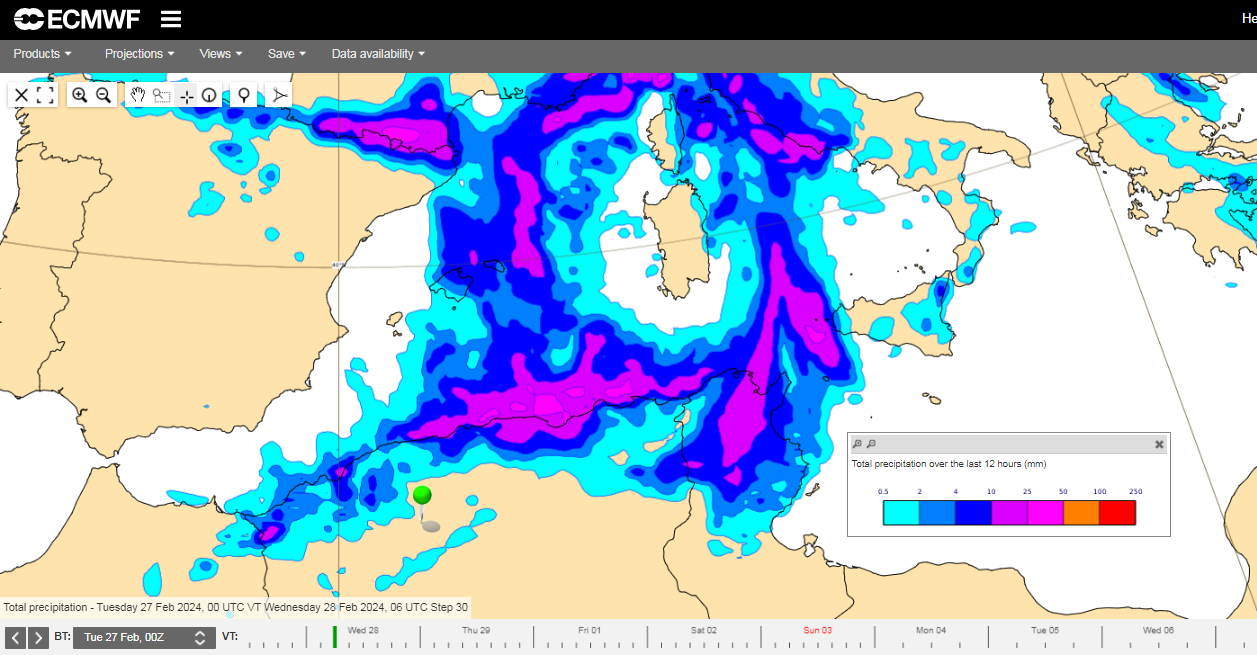 Precipitation between 20-30mm reaching a maximum of 40mm on the coast of Algeria
Snow   18-06 UTC
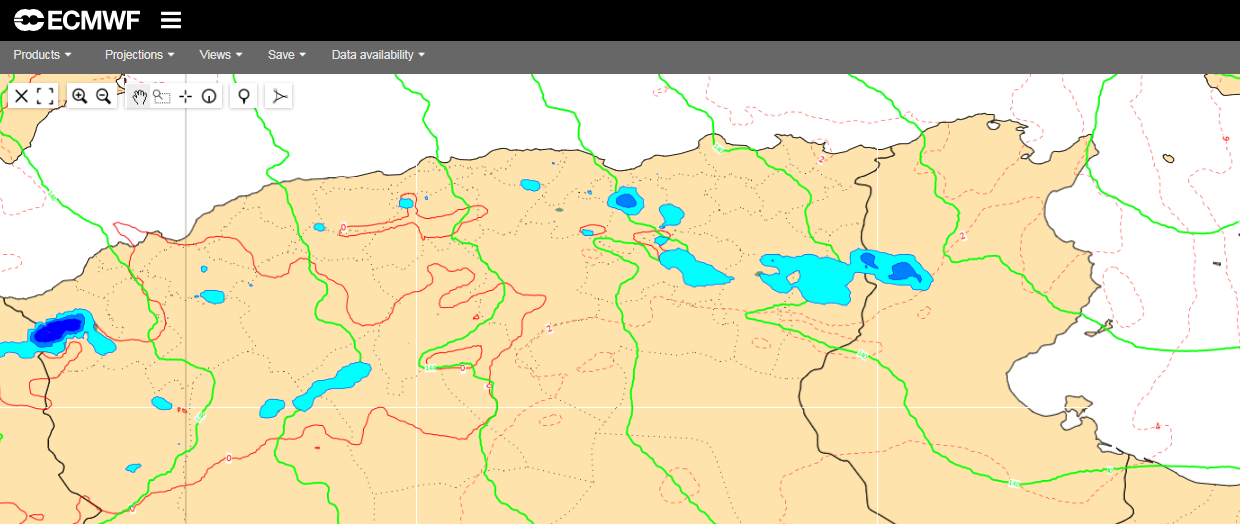 Snow over the Atlas mountains (above 1000 meter): ~ 5-10 cm Algeria and 2-5 cm Tunisia
Forecast  - 27/02  18 UTC   and 28/02 06 UTC
- Rain + Hail with thunderstorms  expected over Algeria and Tunisia between 20-40 mm.


- Snow fall over the Atlas mountains (above 1000 meter)


- Moderate to Strong Winds and thunderstorm gust over Algeria and Tunisia coast
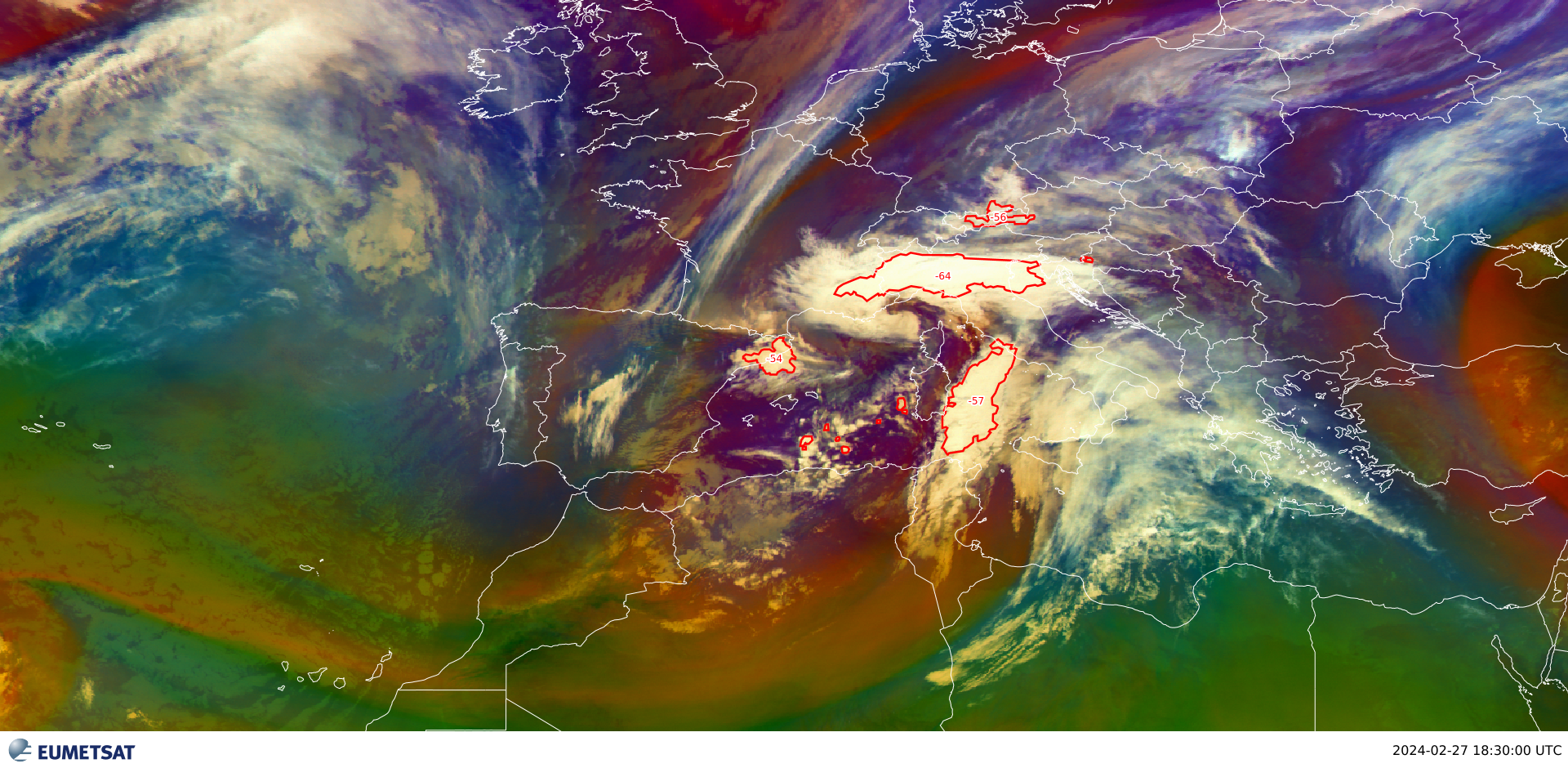 Satellite Image – 18H30 UTC
 
Air mass RGB + RDT
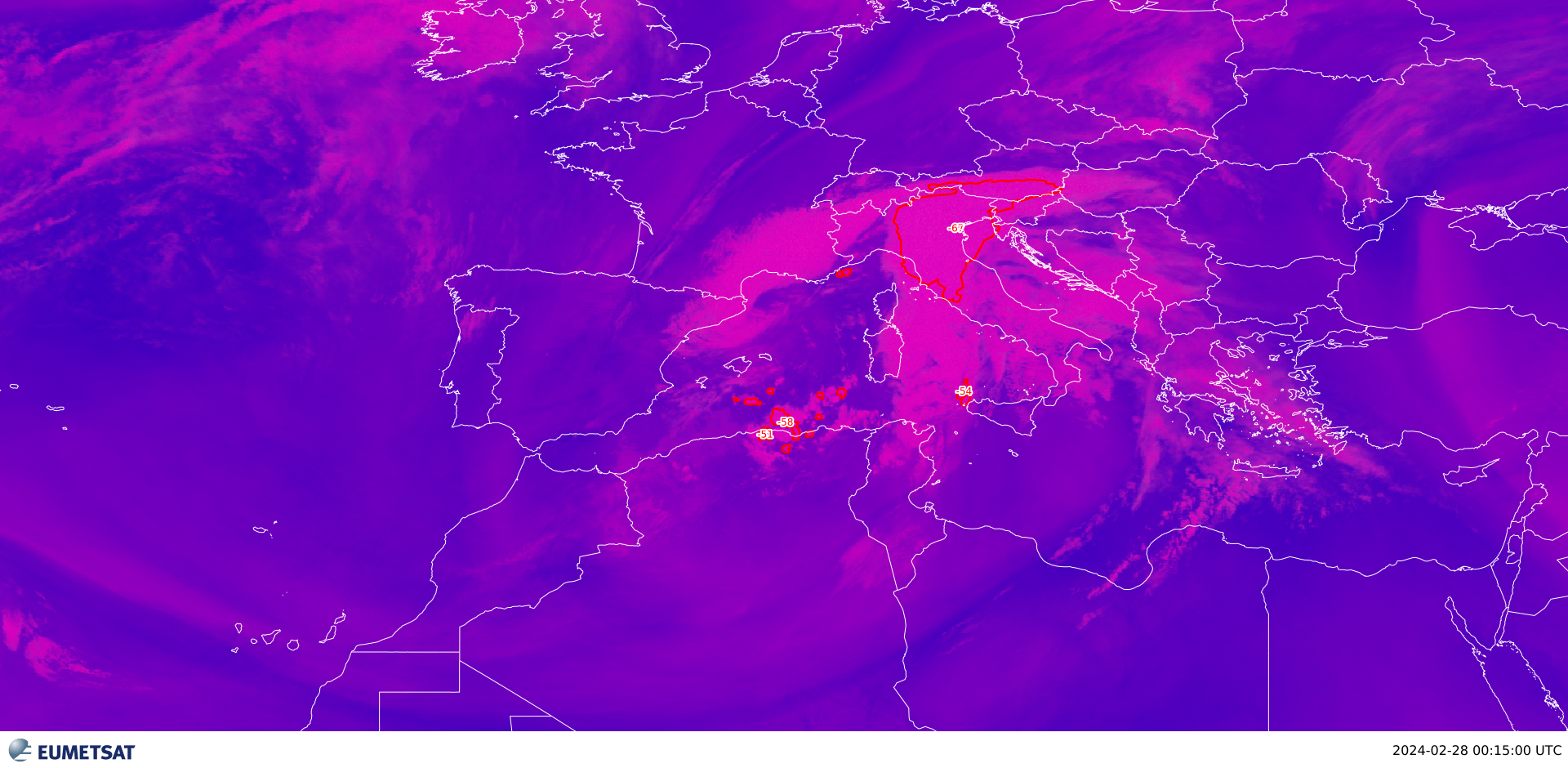 Satellite Image – 00H15 UTC
 
convective RGB + RDT
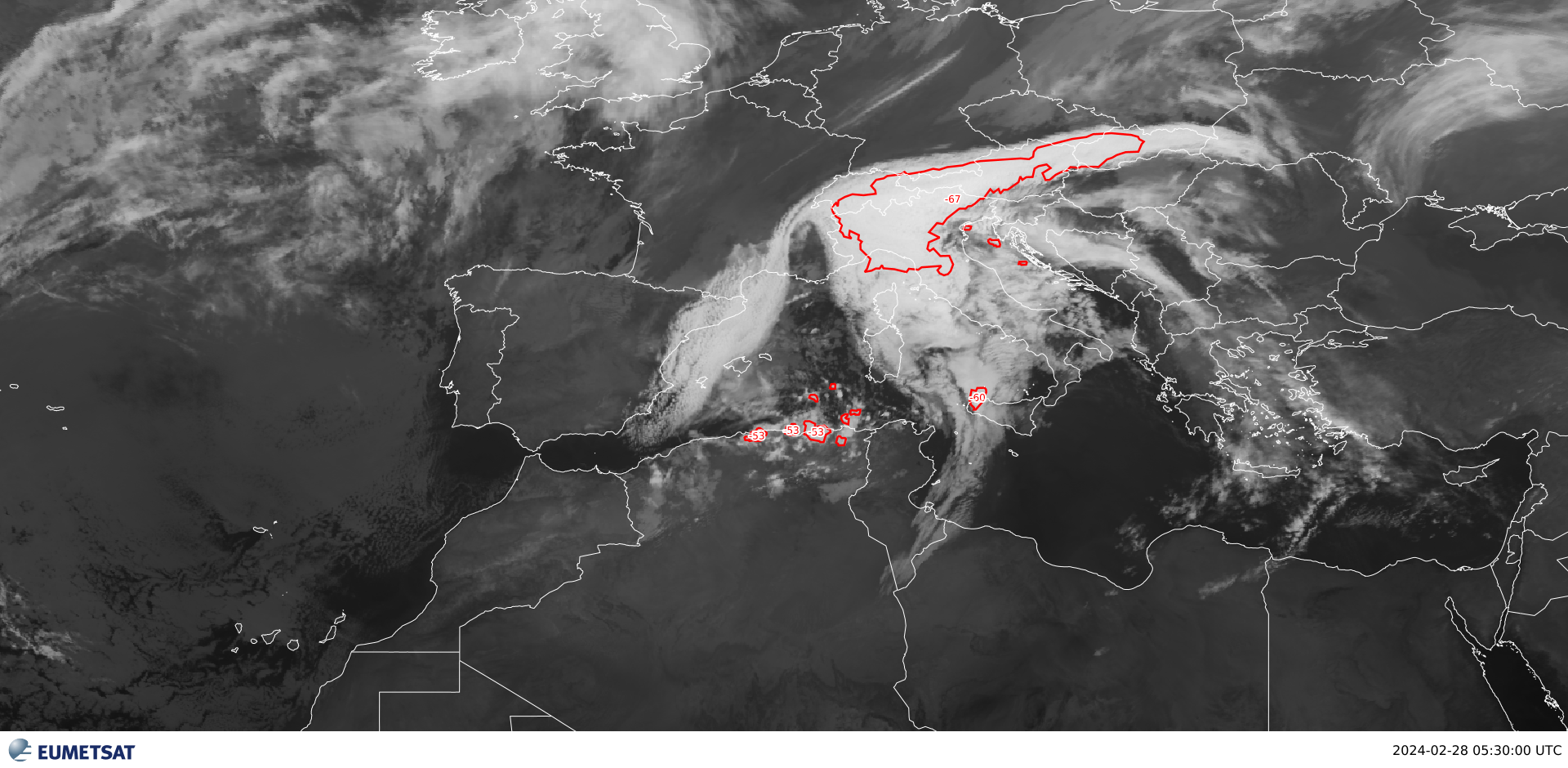 Satellite Image – 05H30 UTC
IR 10.8 + RDT
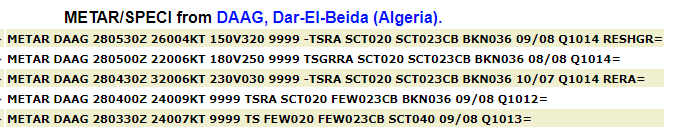 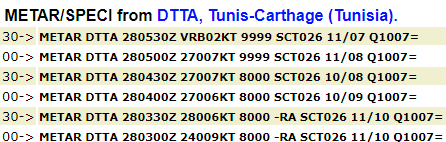 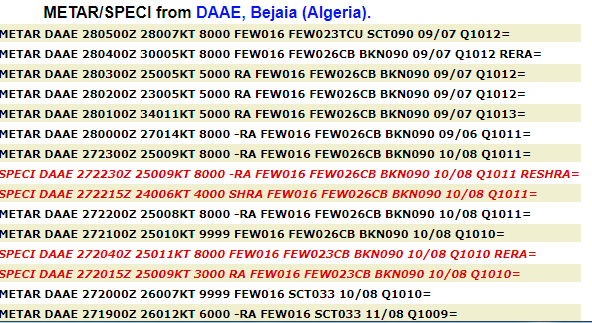 Observations